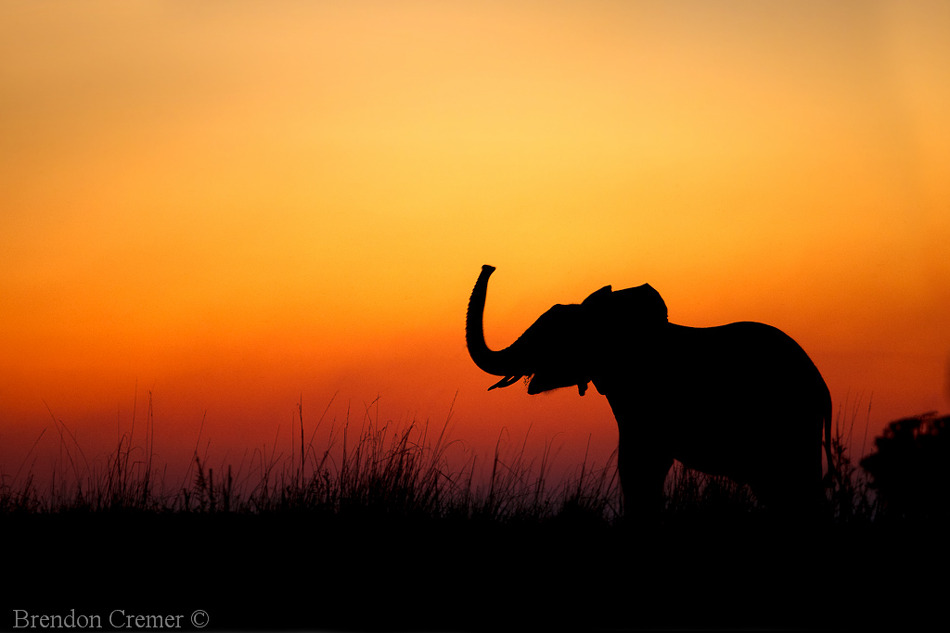 Sue Cullen – Assistant Director 
Accessible Technology Initiative, California State University

Dawn Okinaka - Accessible Technology Specialist
Accessible Technology Initiative, California State University

Tom Siechert  – ATI Procurement 
Program Manager
California State University, Fresno
Taking on the elephant in the room: Implementing innovative procurement processes in a large
University system
[Speaker Notes: Background silhouette of a elephant in a field]
Getting to knowthe California State University System
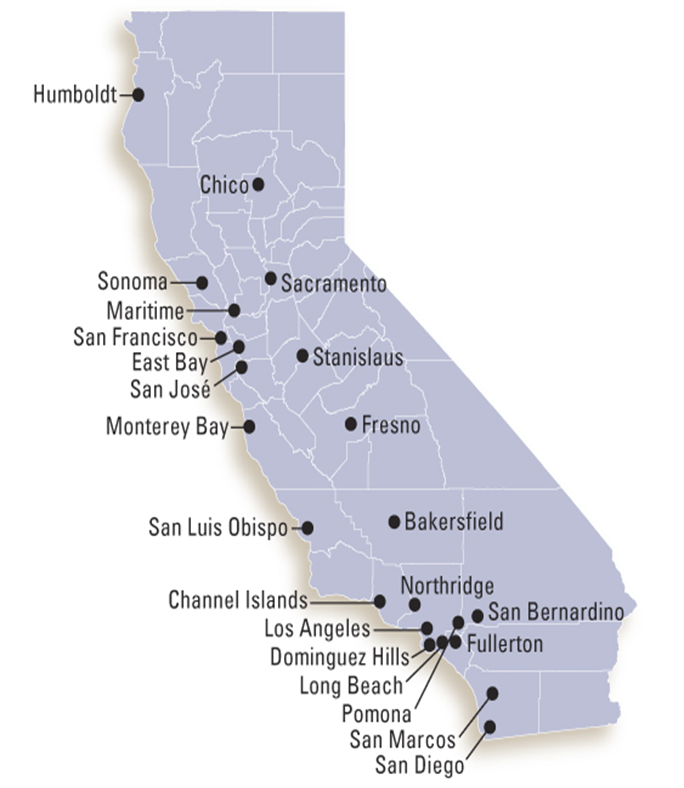 23 campuses – 460,000 students, 45,000 faculty and staff
Varying Campus Sizes: From 1,000 – 44,000 students
Most ethnically diverse student body in U.S.
Unique campus cultures, human resources, technical expertise
~ 14,000 students with disabilities registered with our campus disability services offices
[Speaker Notes: Image of State of Cal with campuses identified

California State University, Bakersfield
California State University Channel Islands
California State University, Chico
California State University, Dominguez Hills
California State University, East Bay
California State University, Fresno
California State University, Fullerton
Humboldt State University
California State University, Long Beach
California State University, Los Angeles
California State University Maritime Academy
California State University, Monterey Bay
California State University, Northridge
California State Polytechnic University, Pomona
California State University, Sacramento
California State University, San Bernardino
San Diego State University
San Francisco State University
San José State University
California Polytechnic State University, San Luis Obispo
California State University San Marcos
Sonoma State University
California State University, Stanislaus]
Expectations
Procuring the most accessible products
Building a culture of accessibility
Promoting institution-wide effort
Driving accessibility improvements to products
Implementing a consistent, repeatable, and effective accessible procurement process
The Challenge
Integrating accessibility into the procurement business process 
Campuses implement Accessible procurement differently
Different forms
Different processes
Different evaluation techniques
Vendor 
Accessibility knowledge
Meeting CSU Accessibility Requirements
Breaking down the problem
[Speaker Notes: Elephant and people figures: https://infocus.emc.com/wp-content/uploads/2012/04/ChoongPicElephant.jpg]
Solutions
CSU Accessible Procurement Process
An accessible procurement process that can be adopted and adapted by CSU campuses
Created for and with CSU campuses
Collaborative outreach with Vendors
CSU Guide to Completing a VPAT and Template
Accessibility Roadmap Template
Accessibility Statement Recommendations
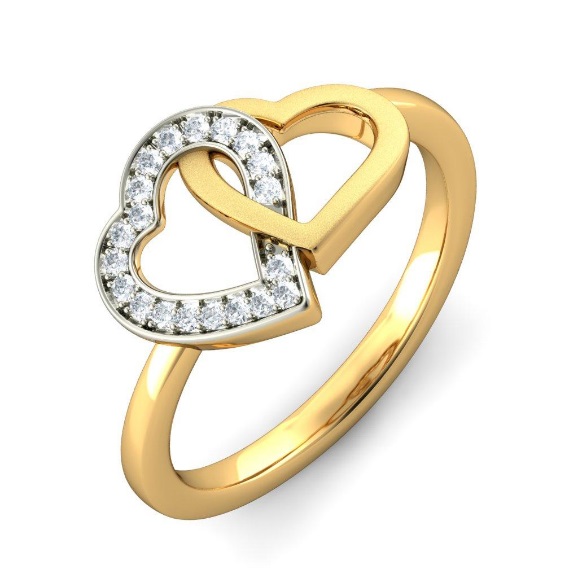 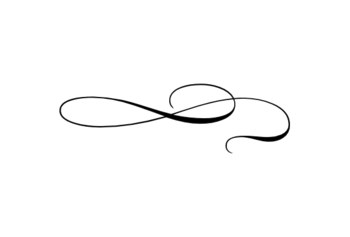 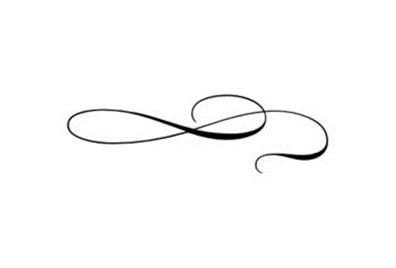 What to expect when engaging the CSU.
Expectations
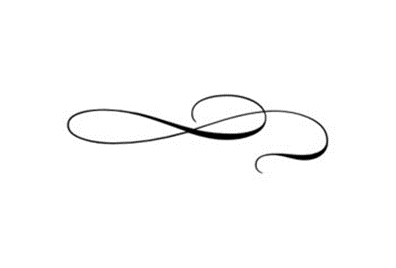 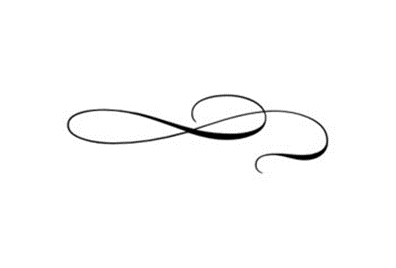 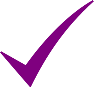 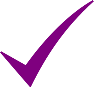 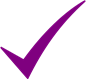 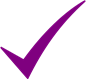 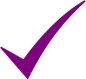 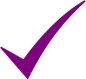 [Speaker Notes: Table of Expectations: 
What the CSU expects, Consultation needed and what the Vendor expects
Accurate VPAT vrs VPAT
Accessibility validation (Demo, Testing)   vrs Filled out VPAT 
Accessibility Road Map vrs Develop Cycle 
Accessibility Statement  vrs Commitment to users
Contract Language – to ensure product improvements vrs Contract
Improvements based on Road Map vrs Product improvement overall
All areas need Consultation]
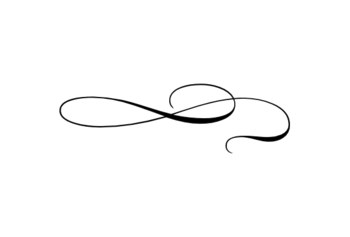 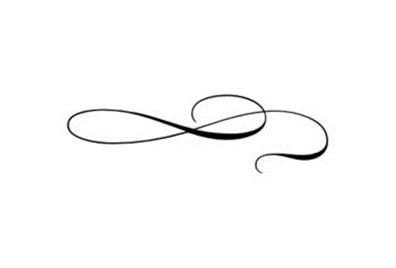 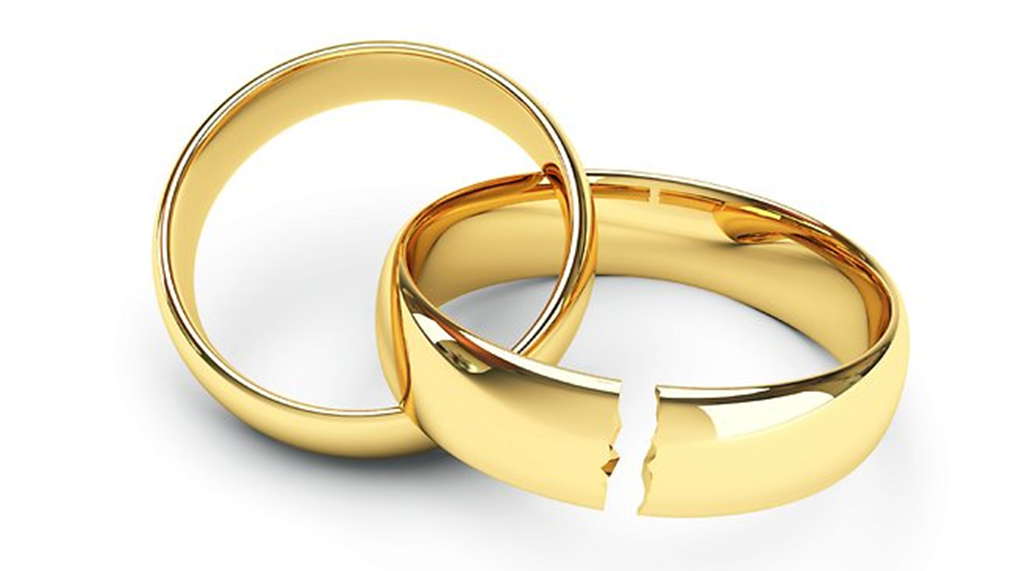 A disconnect occurs when a VPAT is used as a checklist.
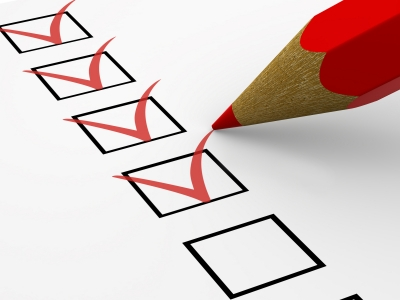 VPATS
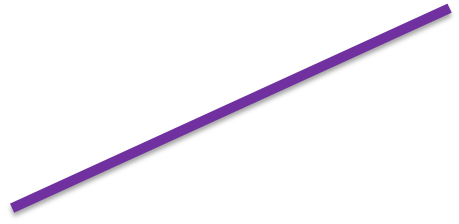 [Speaker Notes: VPAT Table



Criteria 1194, Supporting Features, Remarks and Explanation, and CSU ATN Remarks
Good Examples of a vendor filling out the form

21(l) When electronic forms are used... field elements, and functionality including all directions and cues.
Supports
All fields have the FOR Attribute and unique ID.
 Use the <fieldset> and <legend> elements to group and associate related form controls.

41(c) Support services for products shall accommodate the communication needs of end-users with disabilities.
Supports
Staff are trained in the use of TTY lines and national relay system. Modes include email, phone, chat- chat is an accessible interface. Staff are trained in responding to accessibility related questions]
Criteria Table
[Speaker Notes: Table of Examples that do not provide enough information.

22(g) Row and column headers shall be identified for data tables.
Supports
CSU ATN Remarks
How was this tested? column & row header code used throughout?


.22 (a) text equivalent non-text element
Some alt text missing
CSU ATN Remarks
Explain Impact


31 (f) fine motor skills
Supports with exceptions
Some pages require the use of mouse. 
CSU ATN Remarks
1194.21(a) is “Supported” for keyboard accessibility This appears to be in conflict. 

.22 (d) readable without CSS
Supports
CSU ATN Remarks
Address if function available in proper order w/o CSS


.31 (b) visual acuity 
Supports, no known issues
CSU ATN Remarks
Can text size be enlarged to 200% w/o loss of data and function?]
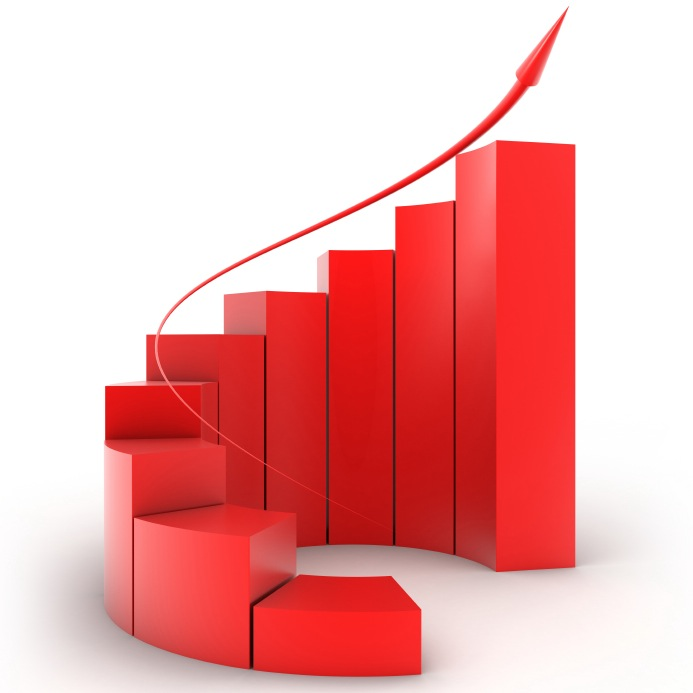 Pathway to Inclusion
Enhanced user experience for everyone!
Increased user base
Accessibility Standards increase operability/responsive design
Increased sales - institution looking for compliant products
Socially responsible
[Speaker Notes: Red stair image: http://thetalentcode.com/2012/11/07/the-power-of-micropractice-why-5-minutes-makes-a-big-difference/]
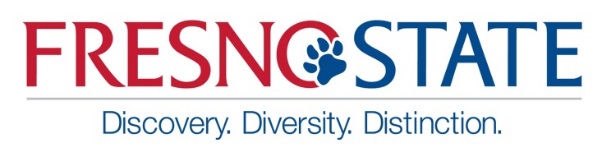 Tom Siechert
ATI Procurement Program Manager, Senior IT Buyer

Fresno State is piloting CSU Accessible Procurement process
Pilot @ Fresno State
Collaboration with the Accessible Technology Initiative, CSU Office of the Chancellor
Start Date: October 2014
Real-world proof of concept

Deliverables:
Implement CSU Accessible Procurement process
Create training program
Launch outreach program and activities;
Launch new online forms; and
Develop campus capacity to perform hands-on testing
Implementing CSU Accessible Procurement
Keys to success:
Easy for end-users to adapt to new processes
Processes aren’t too “heavy”
Processes need to work for both proactive and reactive purchase requests
Processes need to work regardless of funding source

Challenges:
Requisitions are missing key information
Departments expect, are accustomed to fast turnaround
Large numbers of IT-related purchases (>1600 in 2014)
The need for IT purchases triage
[Speaker Notes: Year 2014 Purchases total 161
700 ICT
497 Individual –Use
203 Review for Accessibility (A11Y)]
New Processes to Support Accessible Procurement
Resigned Online Requisition form
Gives ability to intelligently “triage” based upon predefined rules/logic
Pass-through: Non-E&IT, pre-approved, low impact (87%)
Further review needed (13%)
Trigger IT Review form (when appropriate)

IT Review Form
Comprehensive approach to array of Enterprise-level considerations:
Accessibility
Information Security
Software Licensing
Enterprise Support (Implementation & Ongoing)
Works across all business units and funding sources
Users can complete [proactive] or at time requisition is generated [reactive]
Online Requisition Screenshot
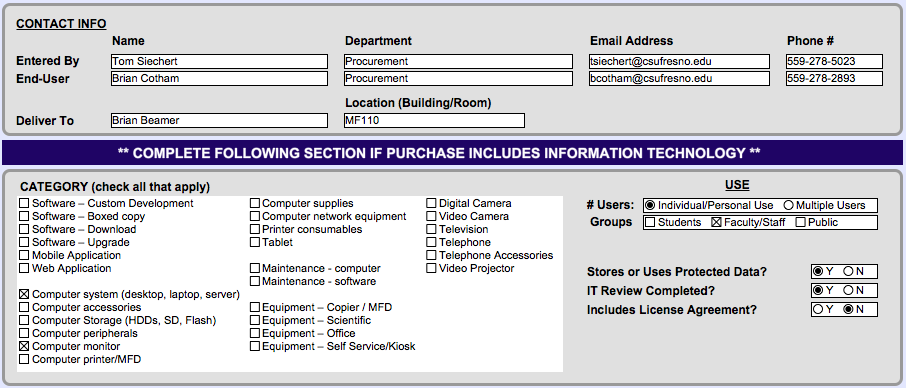 [Speaker Notes: Categories of purchase: examples include 
software-custom, Boxed copy, Download, Upgrade, Mobile, Web, Computer Supplies, Computer System, Monitor, 
Category of Use: Individual/personal use  or Multi User, Student, Faculty/staff, Public
Stores or Uses Protected data?
IT Review Completed?
Includes License Agreement?]
Goals for Accessible Procurement Process
Goal for Step 1: Gather key information about purchases of E&IT
Buy most Accessible product(s) available in market 
Exclude low-impact, pre-approved and non E&IT purchases from process

Goal for Step 2: Determine review process, based upon impact

Goal for Step 3: Identify specific Accessibility gaps/barriers
Work with vendors to remediate gaps in reasonable amount of time
Proactively plan for the provision of alternate access 

Goal for Step 4: Ensure contract documents include Accessibility requirements and provisions
STEP 1: Gather Info[End-user]
Goal: Gather key information about purchases of E&IT
How:
End-User completes IT review form. Accessibility related questions include:
What is it?
Who are the End-Users?
How will it be used?
How many people will use it?
Does the use involve a critical program/benefit?
End-User gets VPAT from vendor
STEP 2: Review Info[ATI Designee]
Goal: Determine review process, based upon impact
How:
ATI Designee reviews Accessibility documentation:
IT Review form
VPAT(s)
ATI Designee prioritizes review efforts by impact
Choose review type, tasks
STEP 3a:  Review Product[ATI Designee]
Goal: Identify specific Accessibility gaps/barriers
How:
ATI Designee and/or other campus staff complete review steps to find, document gaps/barriers. Review steps may include:
VPAT review
Vendor demo
Automated testing (Free or Enterprise Tools) 
Manual testing (Quick or Comprehensive)
End-User testing
ATI Designee completes Review Form
ATI Designee completes Summary & Recommendations
Obtain Accessibility Roadmap
Prepare Equally Effective Alternate Access Plan
STEP 4: Place Order - no bid[Purchasing Department Buyer]
Goal: Ensure all process steps have been completed, ensure that contract documents include Accessibility requirements and provisions

How:
Buyer completes EIT Buyer Checklist to verify completeness and documentation (e.g. bid documents, process, ATI review processes and recommendations)

Buyer drafts contract documents (General Provisions for IT - including Clause 45, Rider(s) to address Accessibility Roadmap, future testing)
STEP 4: Place Order – bid considerations[Purchasing Department Buyer]
Special considerations for bid process:
Ensure bid documents clearly spell-out role of Accessibility
Include Accessibility language in bid specs: 
define minimum requirements (e.g. WCAG 2.0 AA, provide VPAT)
describe bid process (demo, testing requirements)
include accessibility as scored criterion (score based upon narrative, testing, demo)
provide an example of required contract language
Questions